使用说明
[Speaker Notes: xuesheng
学生使用手册]
电脑端
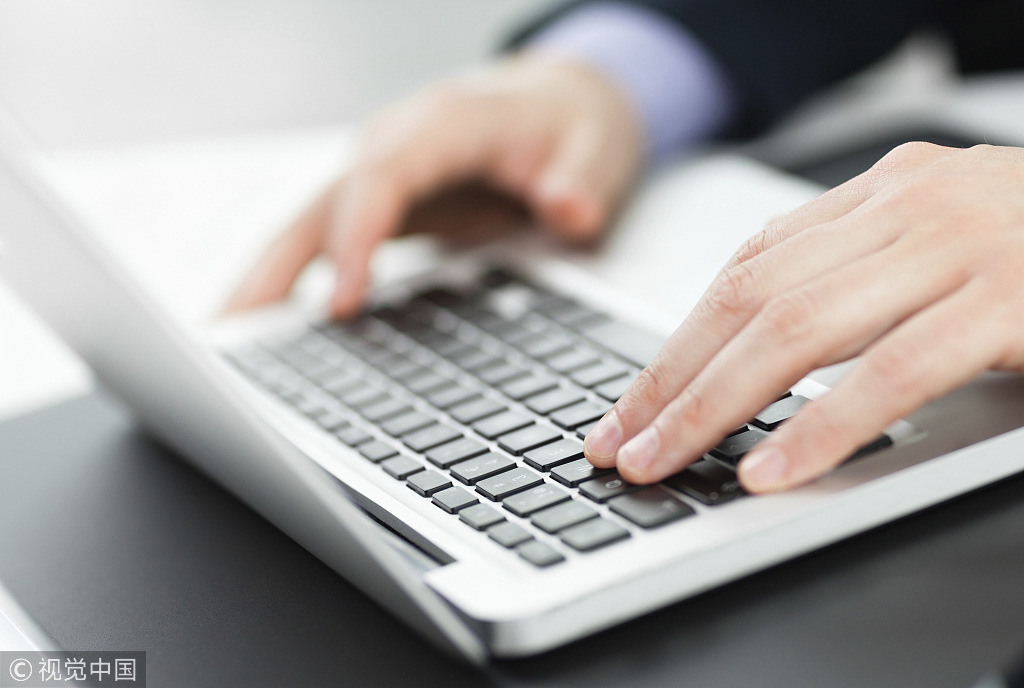 登录方式
打开浏览器，输入网址：
http://mmnzjy.jxjy.chaoxing.com
输入账号：学号
2.输入密码：身份证后六位
个人空间：登录
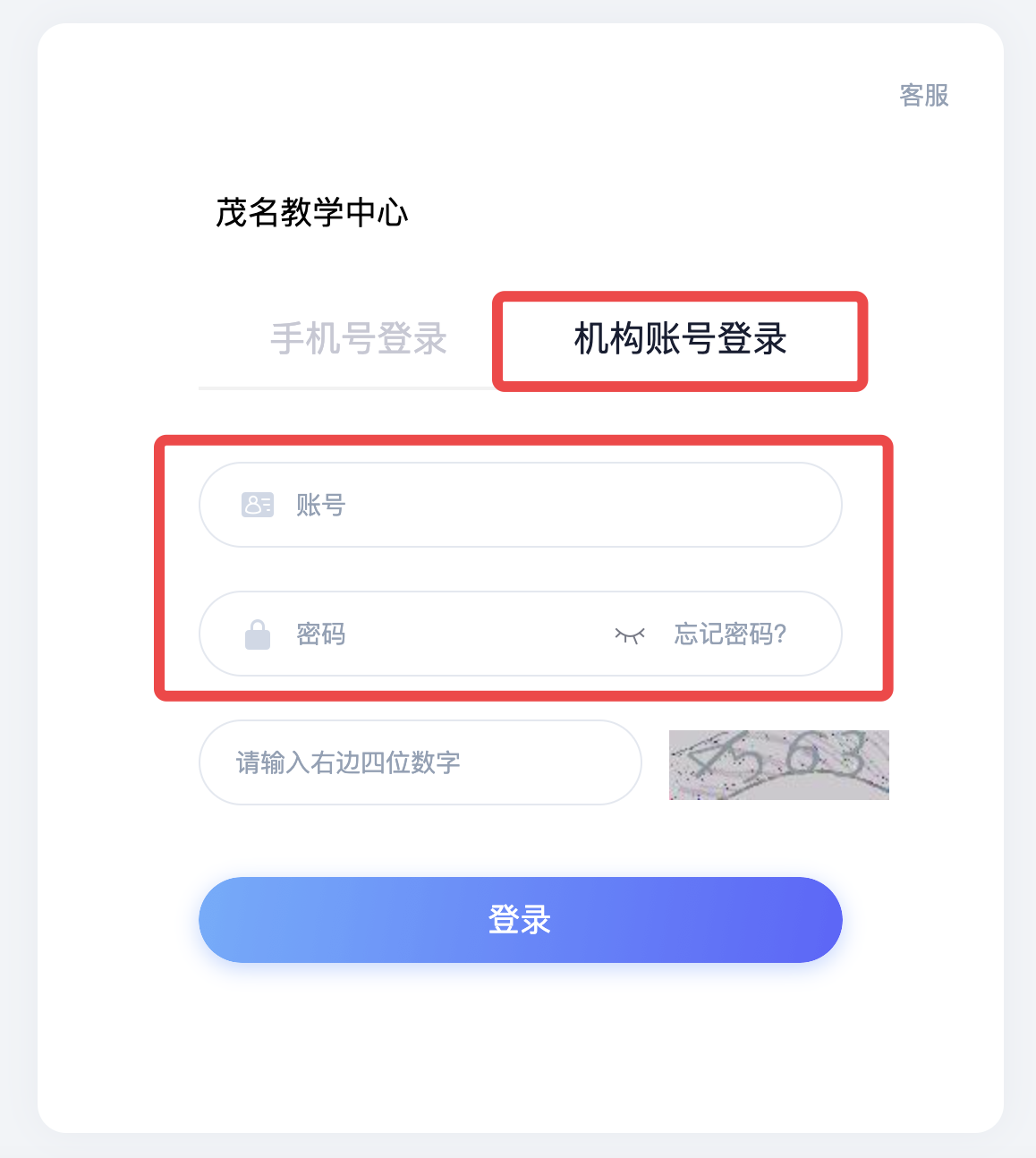 完成登录
2.绑定手机号，绑定成功可以通过手机号登录（包括移动端）。
1.点击进入“账号管理”
登录成功：绑定手机号码
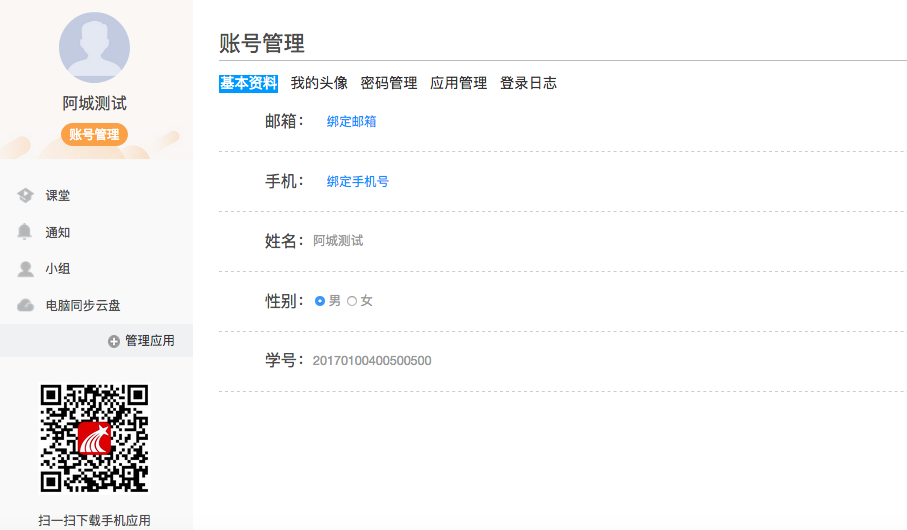 个人空间：课程学习
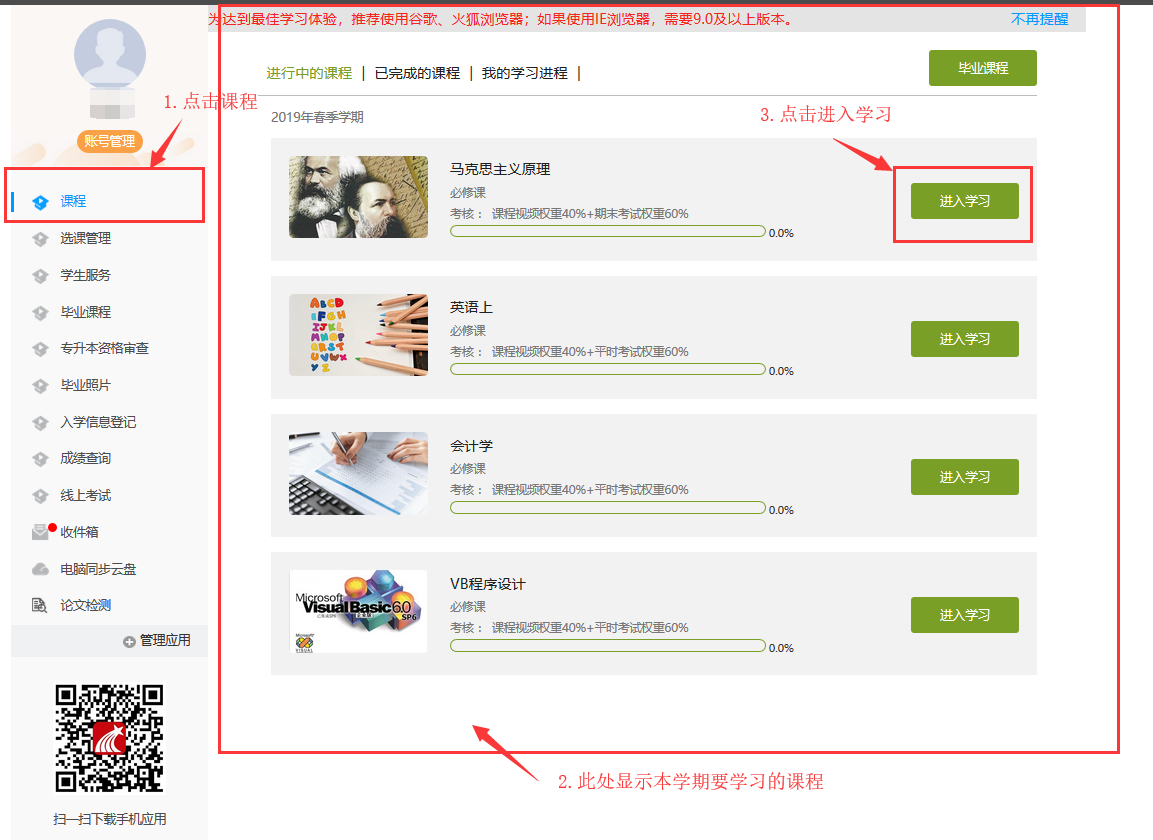 2.点击进入相应章节学习
个人空间：课程学习
注：每个章节需要完成的任务点数量（2个可能存在课后习题）
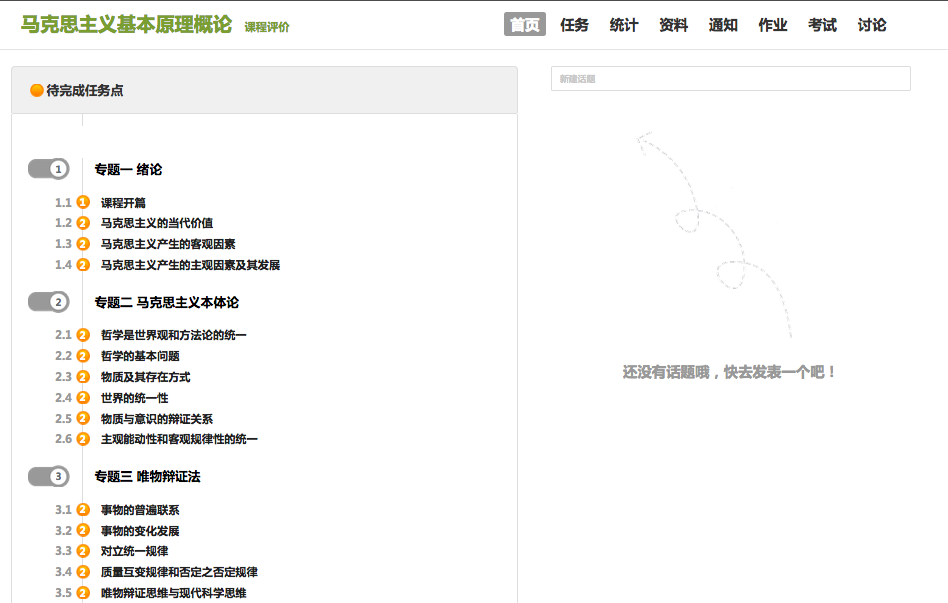 1.点击“首页”
点击提交作业，完成任务点学习
进行答题即可，答题对错不影响平时成绩
个人空间：课后习题
部分课程存在练习题
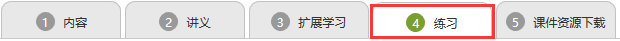 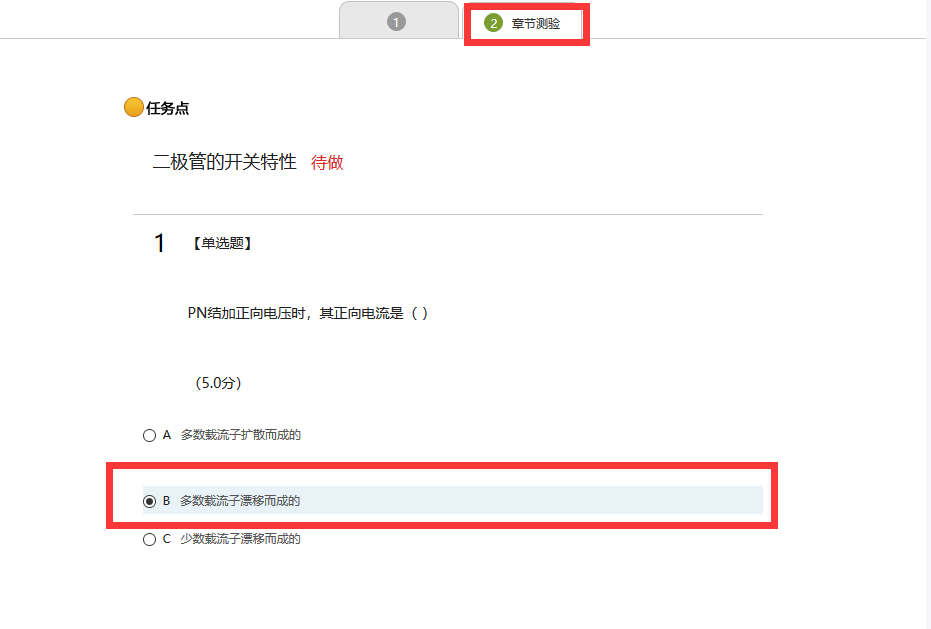 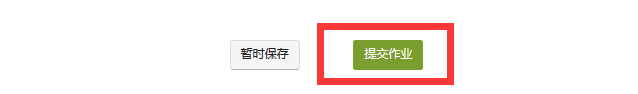 个人空间：课程学习
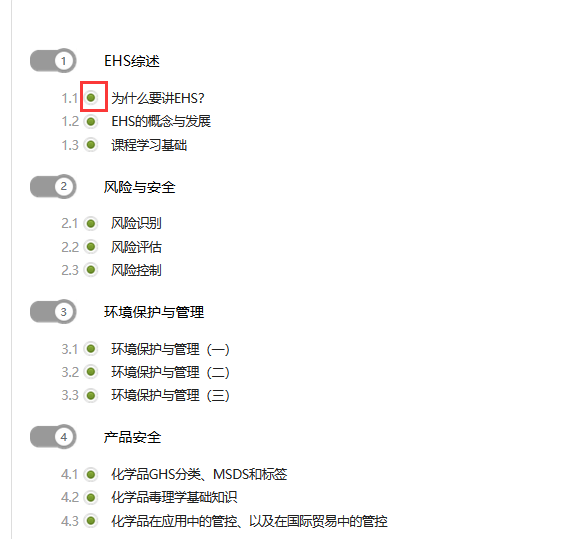 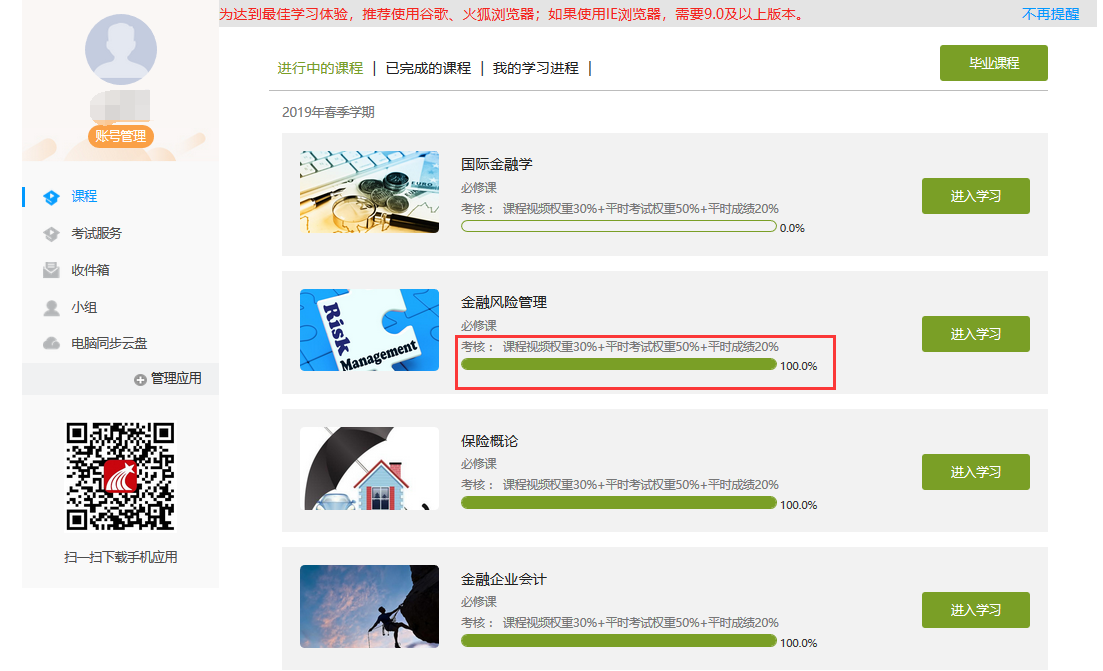 此处为学习进度条的查看，完成多少任务点的学习，获得多少相应的课程视频权重分数
任务点变成绿色，即为完成此任务点的学习，完成全部的任务点学习，就可以获得全部的课程视频学习分数。
电脑端网络考试说明
方式1：
个人空间：网络考试
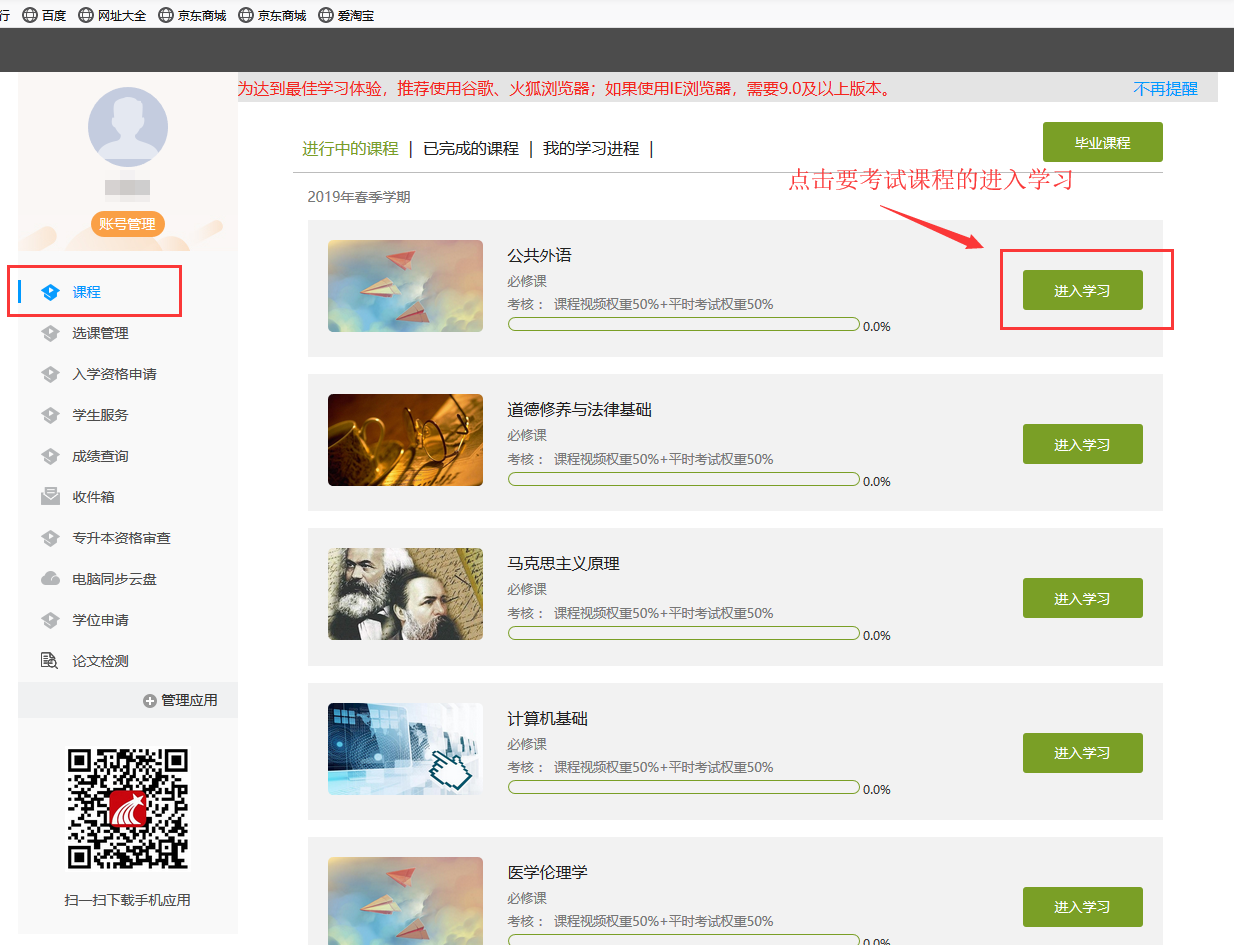 个人空间：网络考试
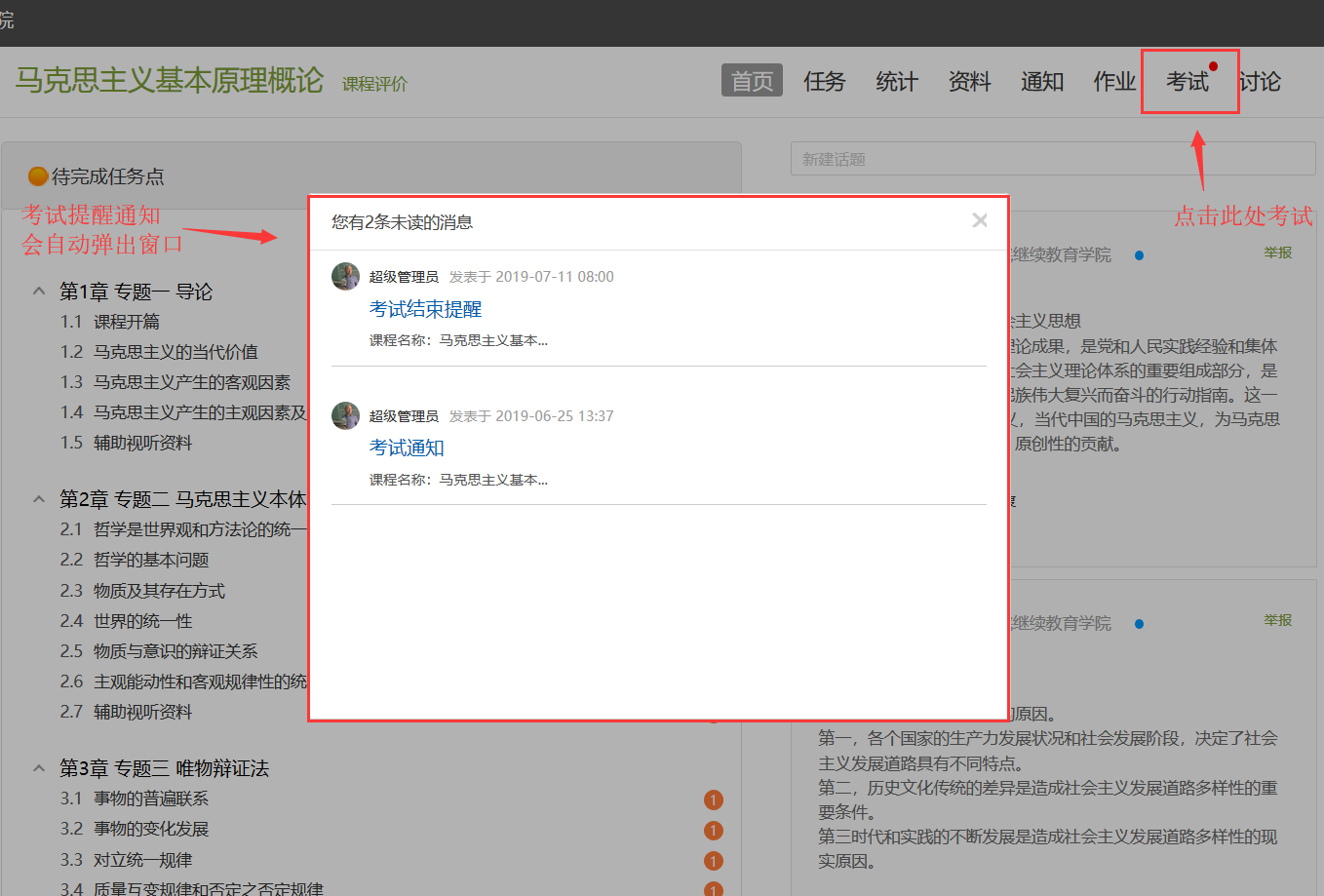 个人空间：课程考试
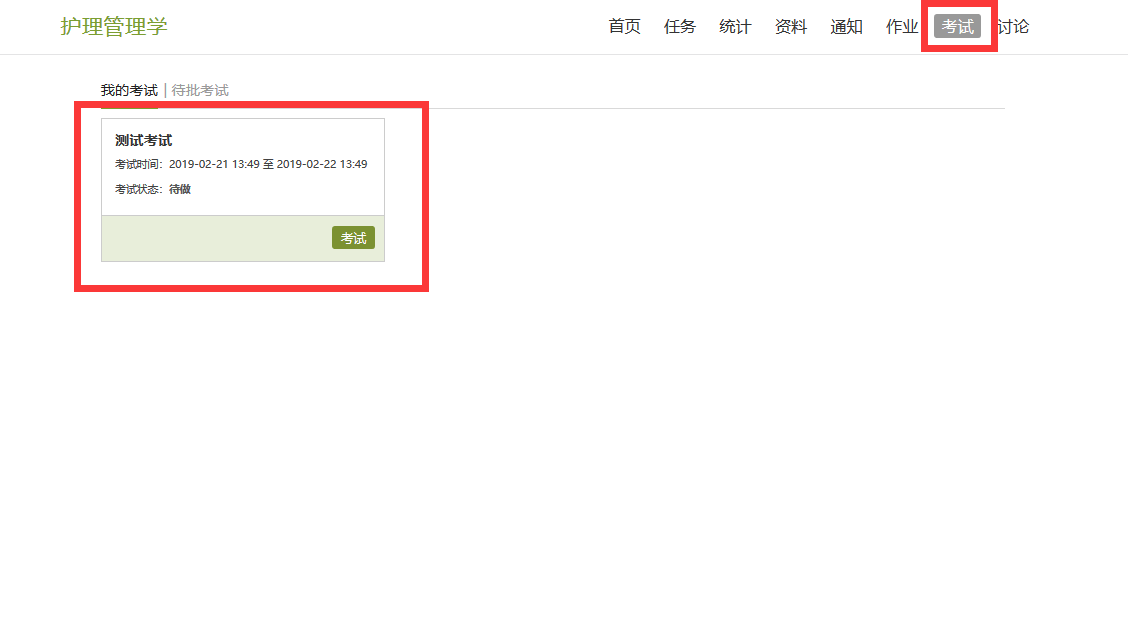 2.点击考试可以进行相关课程网络考试作答，考试具体发布及考试时间限制由学校定，如果此处为空则说明还没有发布考试
个人空间：课程考试
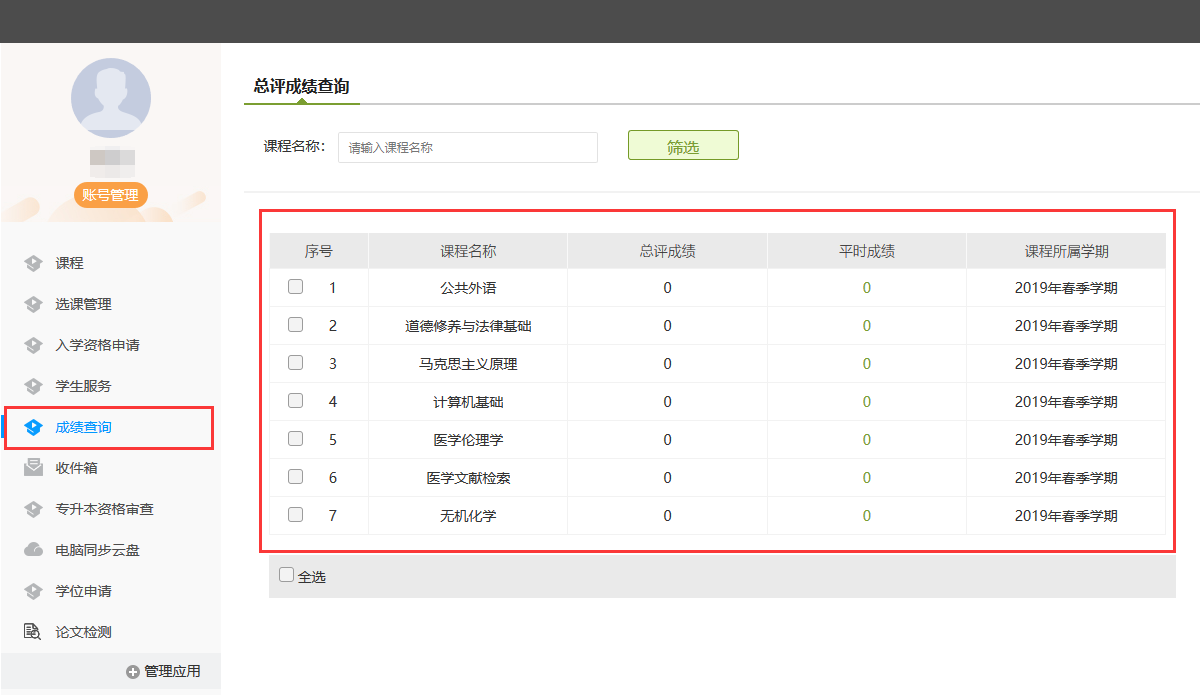 点击“成绩查询”可以查询到折合完“课程视频学习”+“考试成绩”的综合总评成绩，考试成绩出来后大概24小时后，总评成绩更新，总评成绩通过“60分及以上”为合格
方式2：
个人空间：课程考试
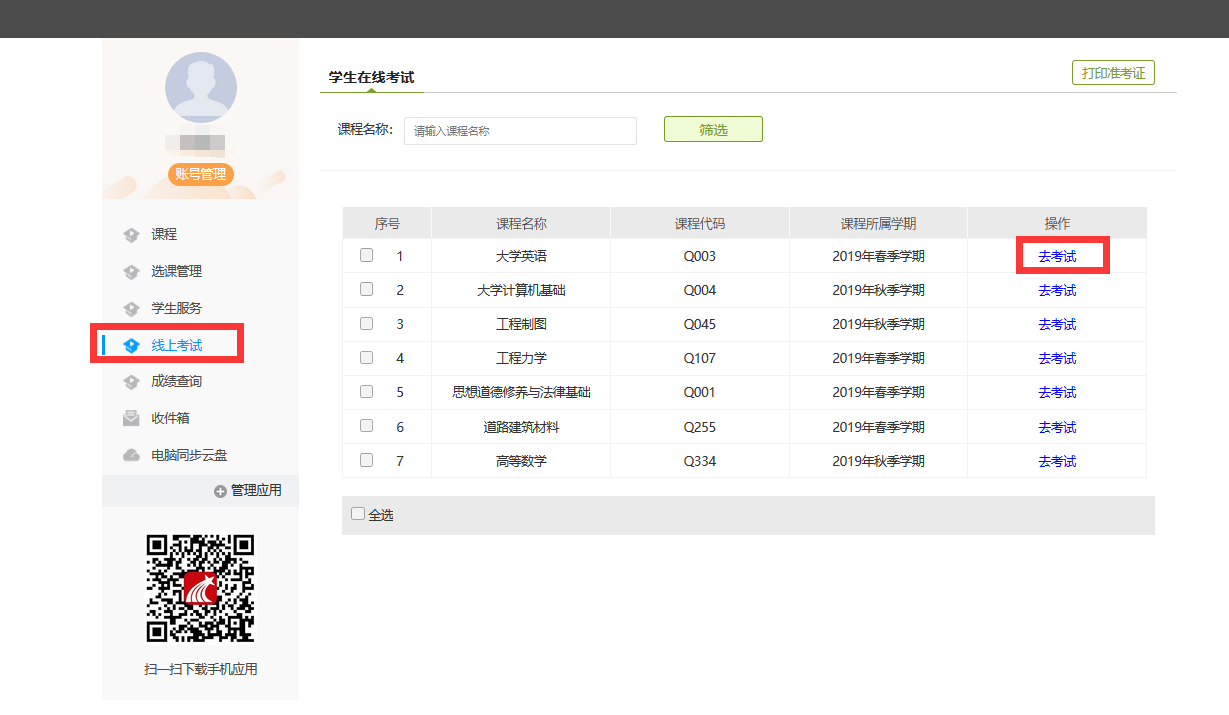 点击此处去考试，到相应考试空间去考试
个人空间：毕业论文
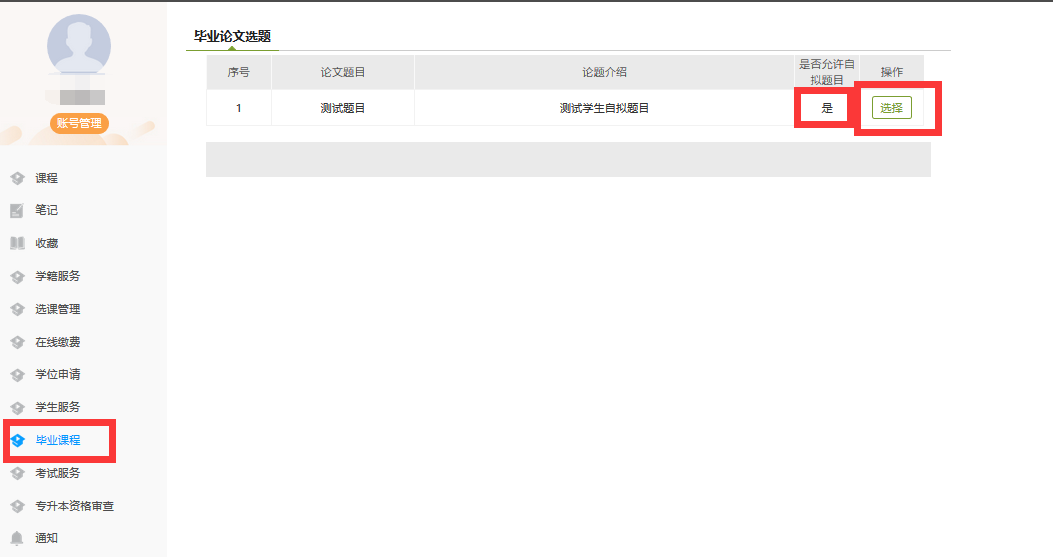 毕业课程
此处为是，学生可以自拟题目，为否则学生不能进行题目自拟
指导教师已经分配完毕，选择相应的论文题目即可
输入要写作的论文题目名称
填写题目相关说明，点击确定等待老师批阅
个人空间：毕业课程
完成后点击确定
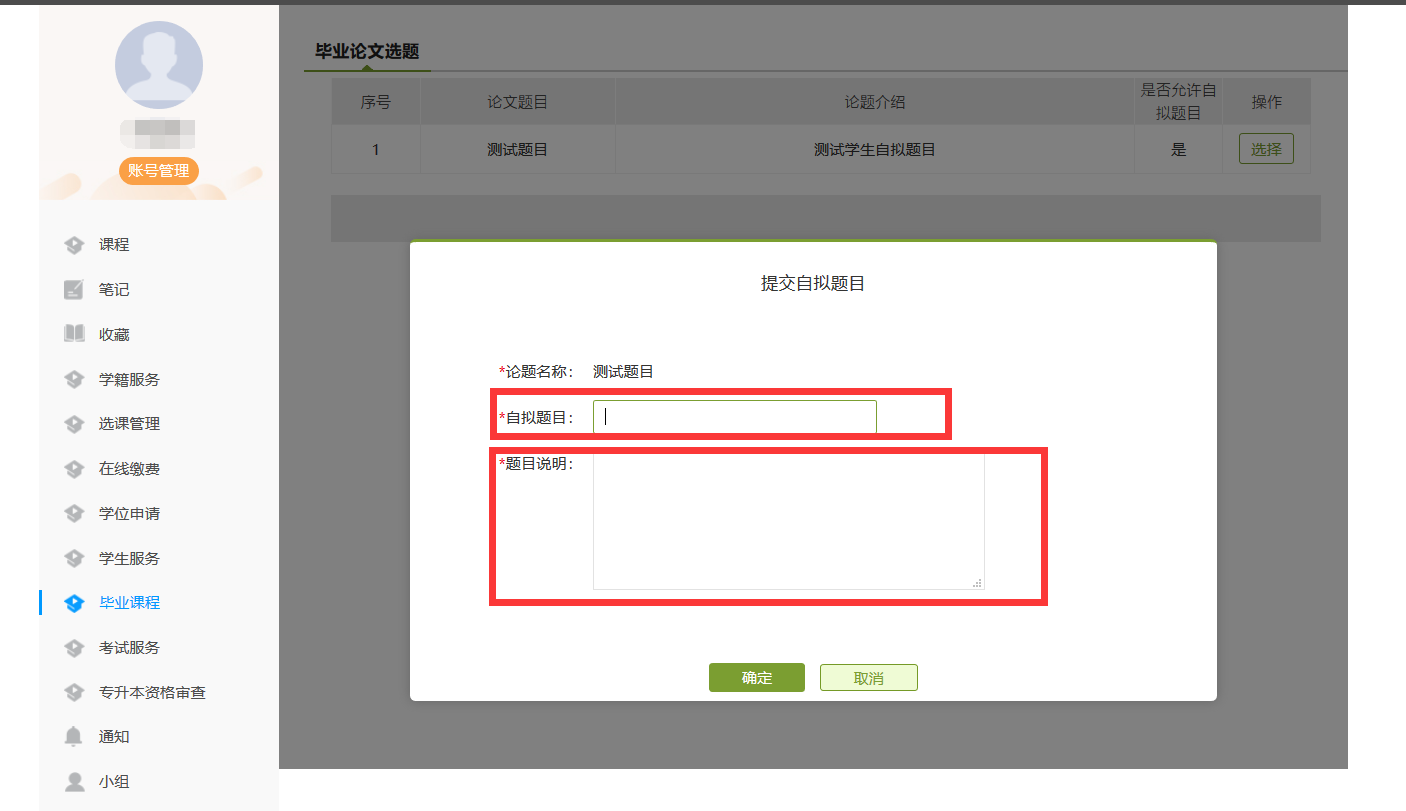 个人空间：毕业论文
点击此处上传开题报告，然后提交等待指导教师查阅，指导教师“同意”后可以进行论文终稿的提交
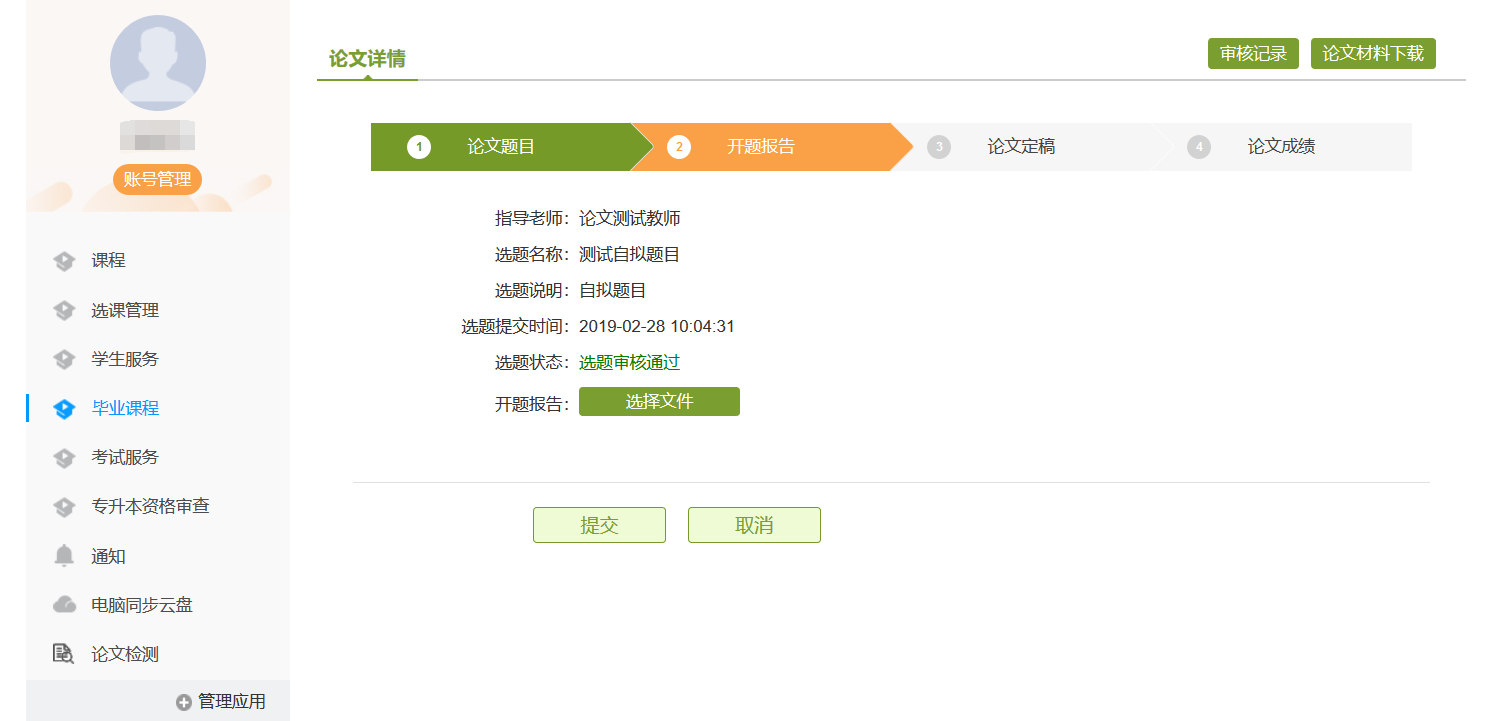 绿色表示，论文题目指导教师已通过，如果“不通过”重新拟定题目，重新提交，等待指导教师审核
个人空间：毕业论文
点击审查记录
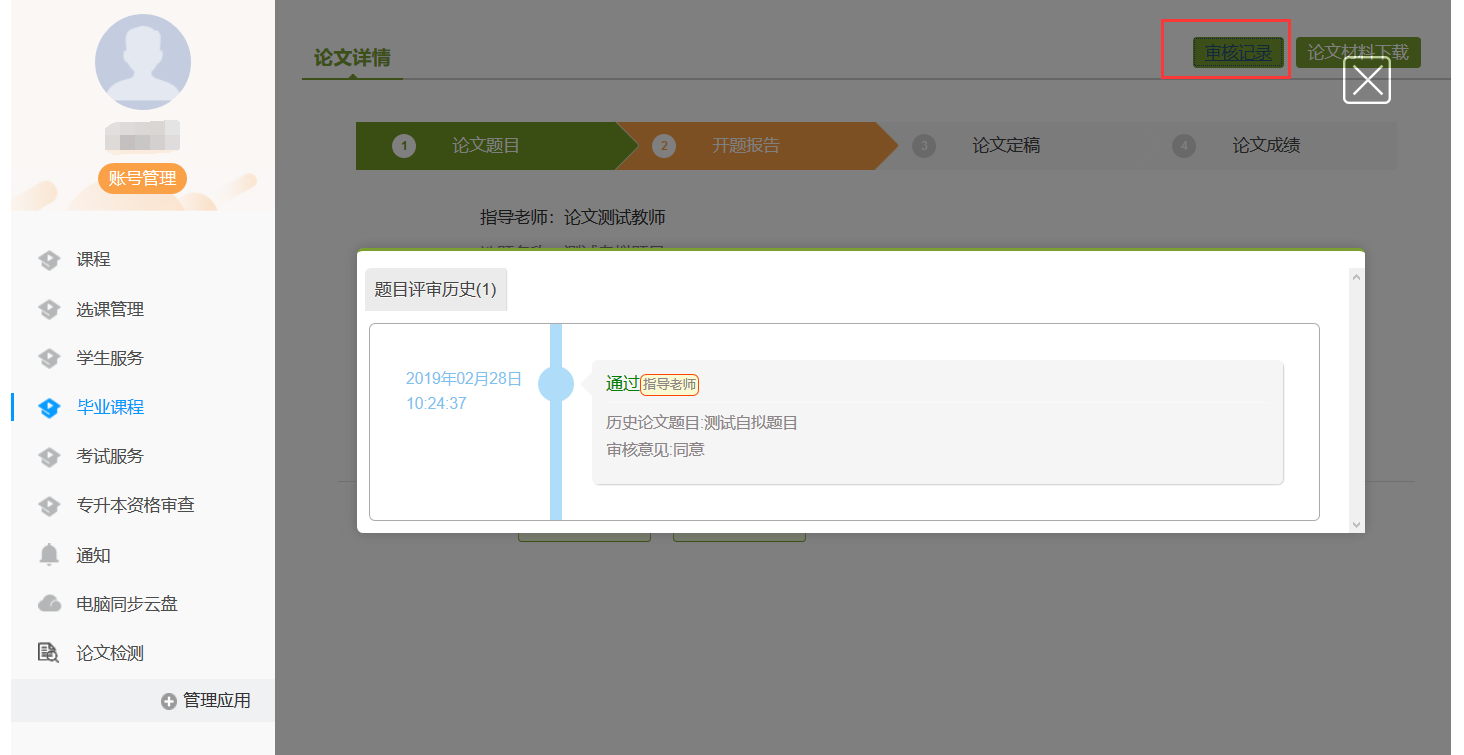 查看教师审查过程记录
个人空间：毕业论文
点击论文资料下载
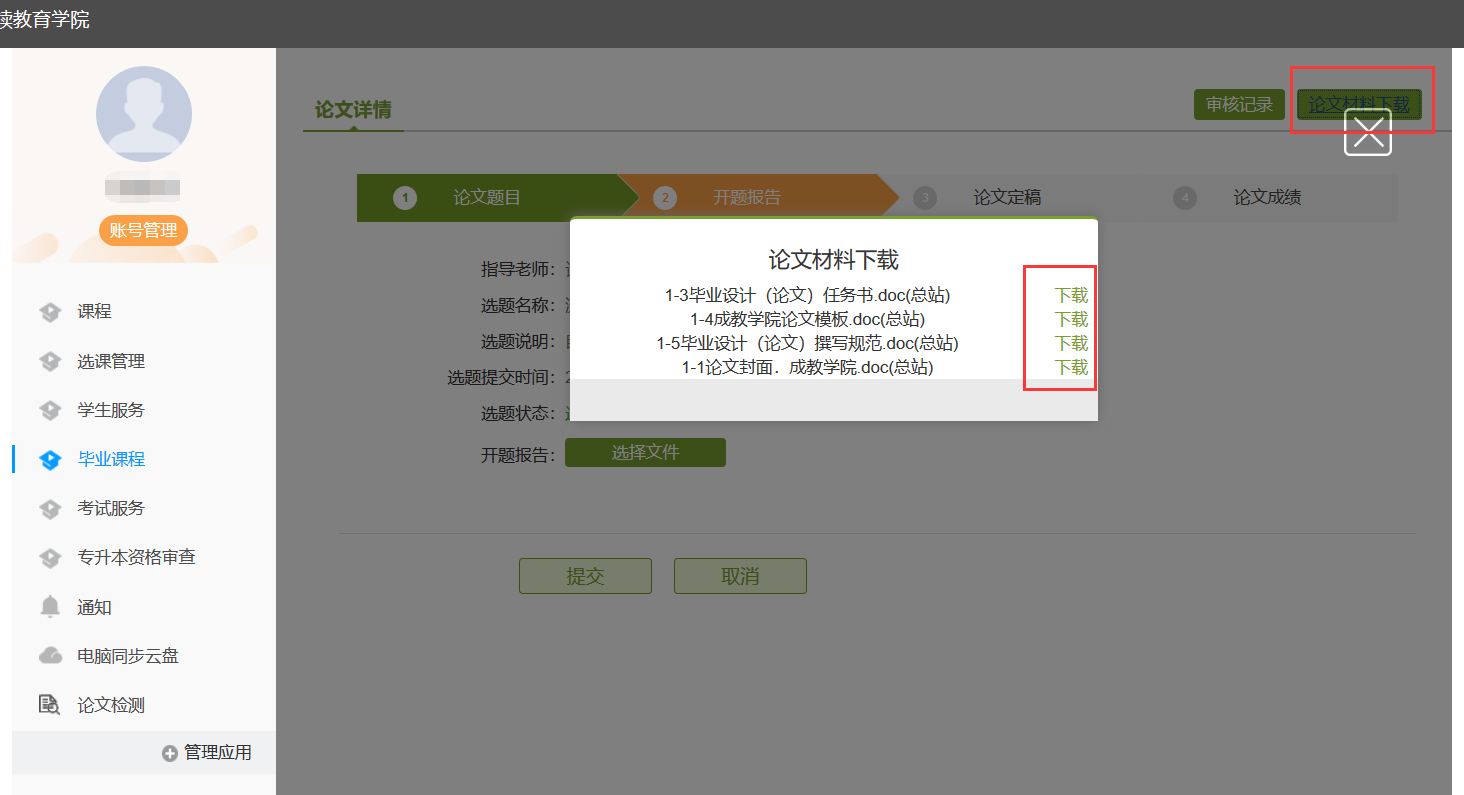 下载学校相关论文要求文件，按要求撰写论文，方能通过评审
上传论文终稿
点击提交，等待指导教师审核
个人空间：毕业论文
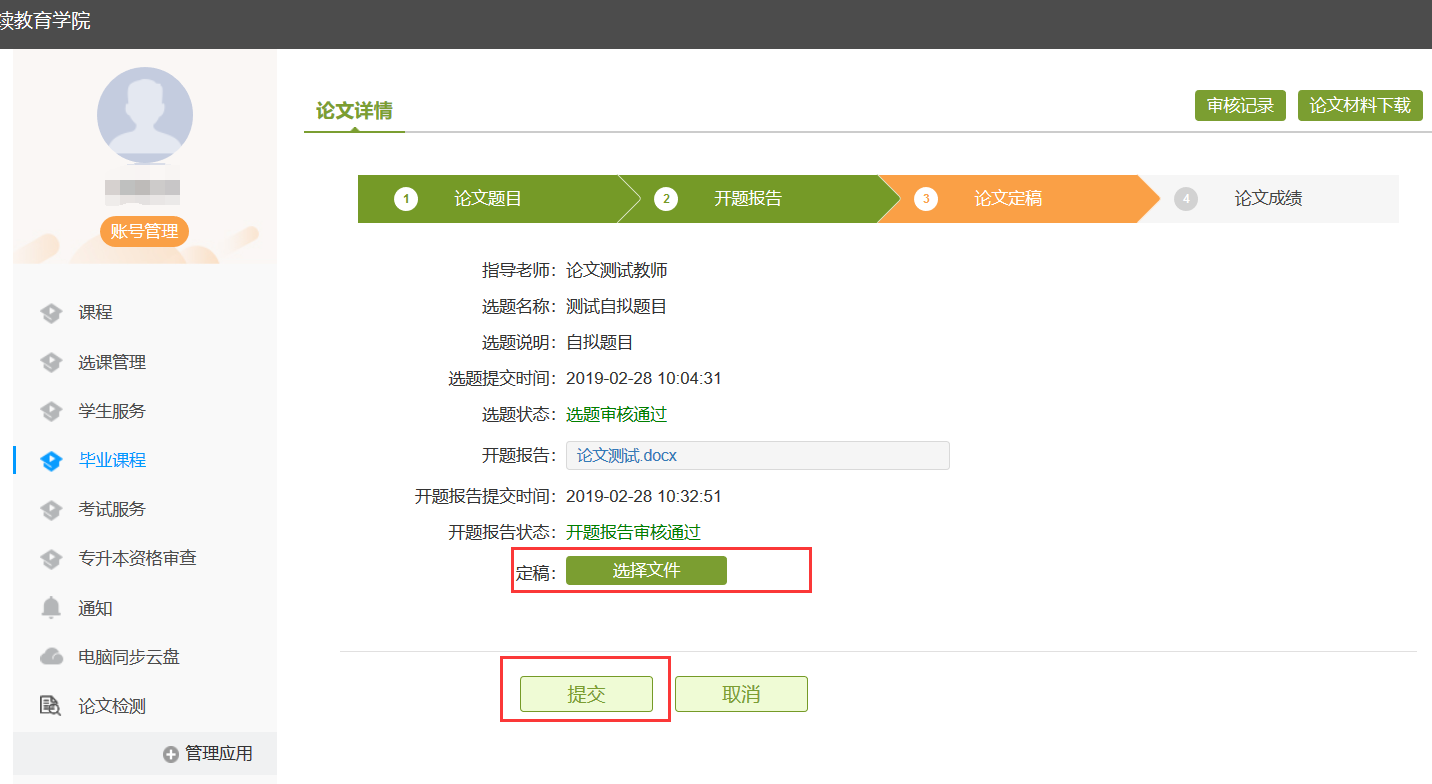 论文终稿审核通过，即可等待指导教师给出论文成绩，不通过则重新修改提交论文终稿
个人空间：毕业论文
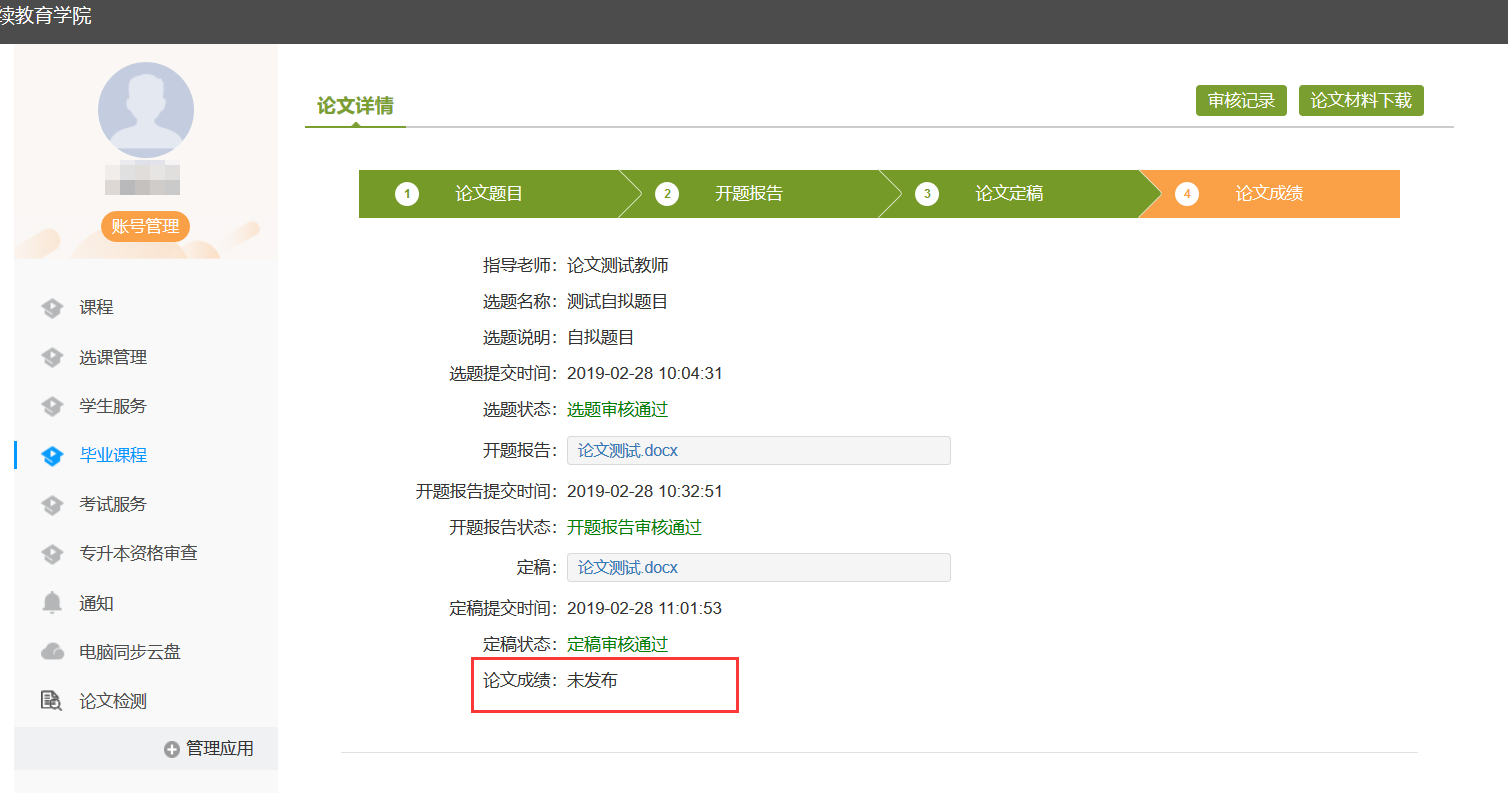 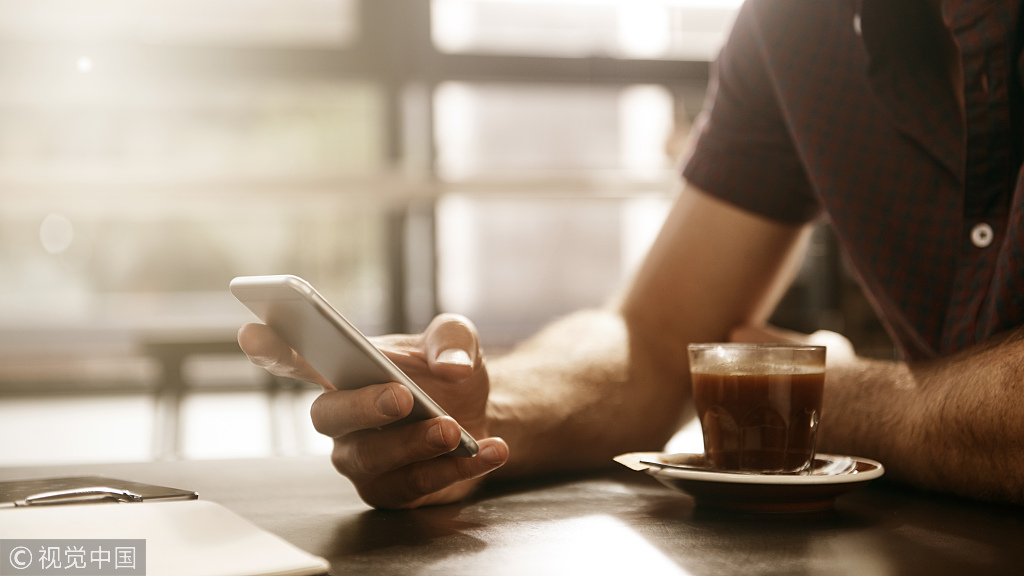 移动端登录
[Speaker Notes: 移动端使用说明]
扫描二维码，进入应用商城，
下载“学习通”。
移动端：登录
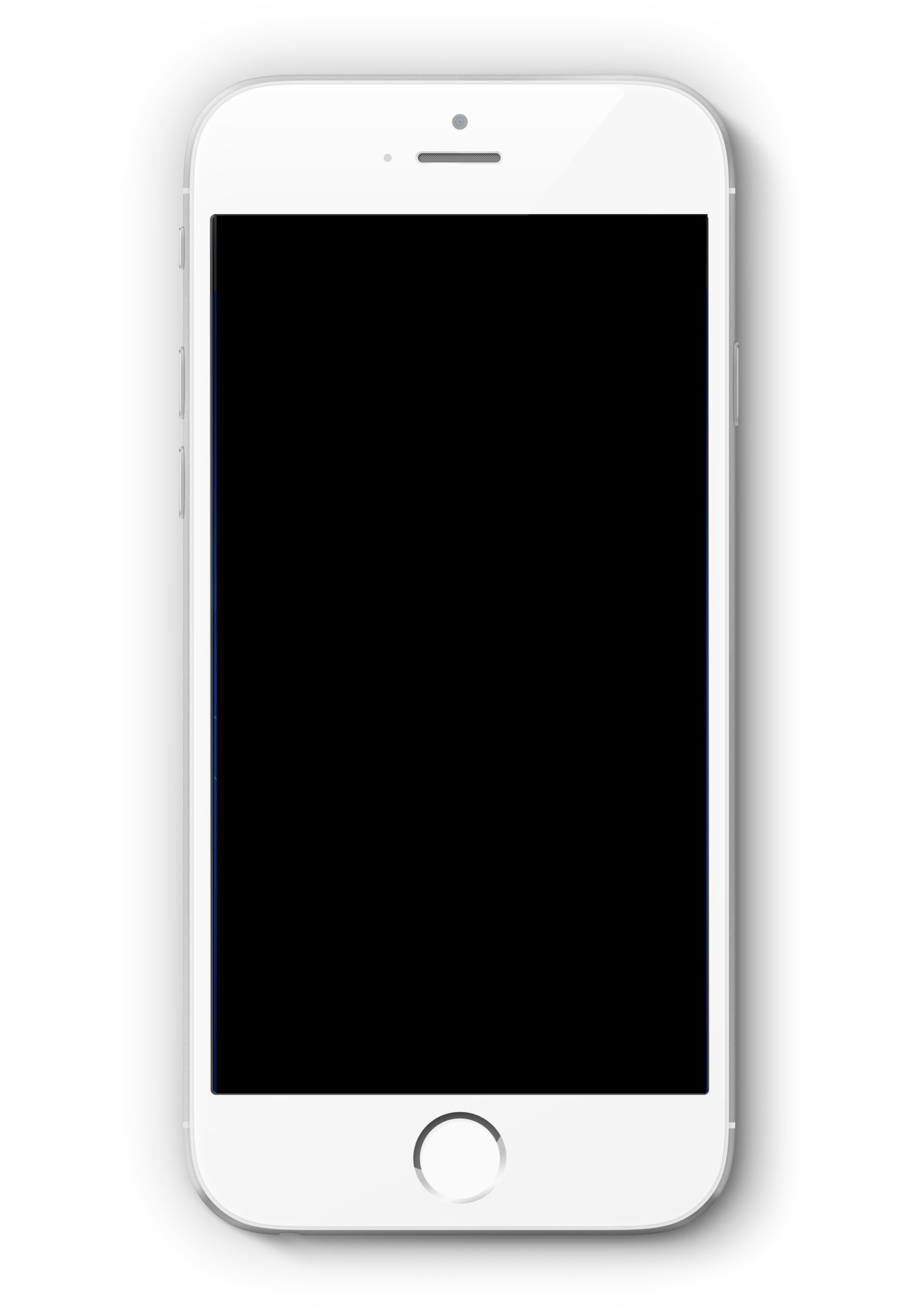 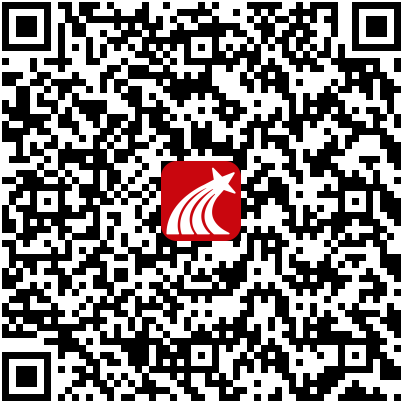 下载完成，点击“学习通”，进入移动学习平台。
移动端：登录
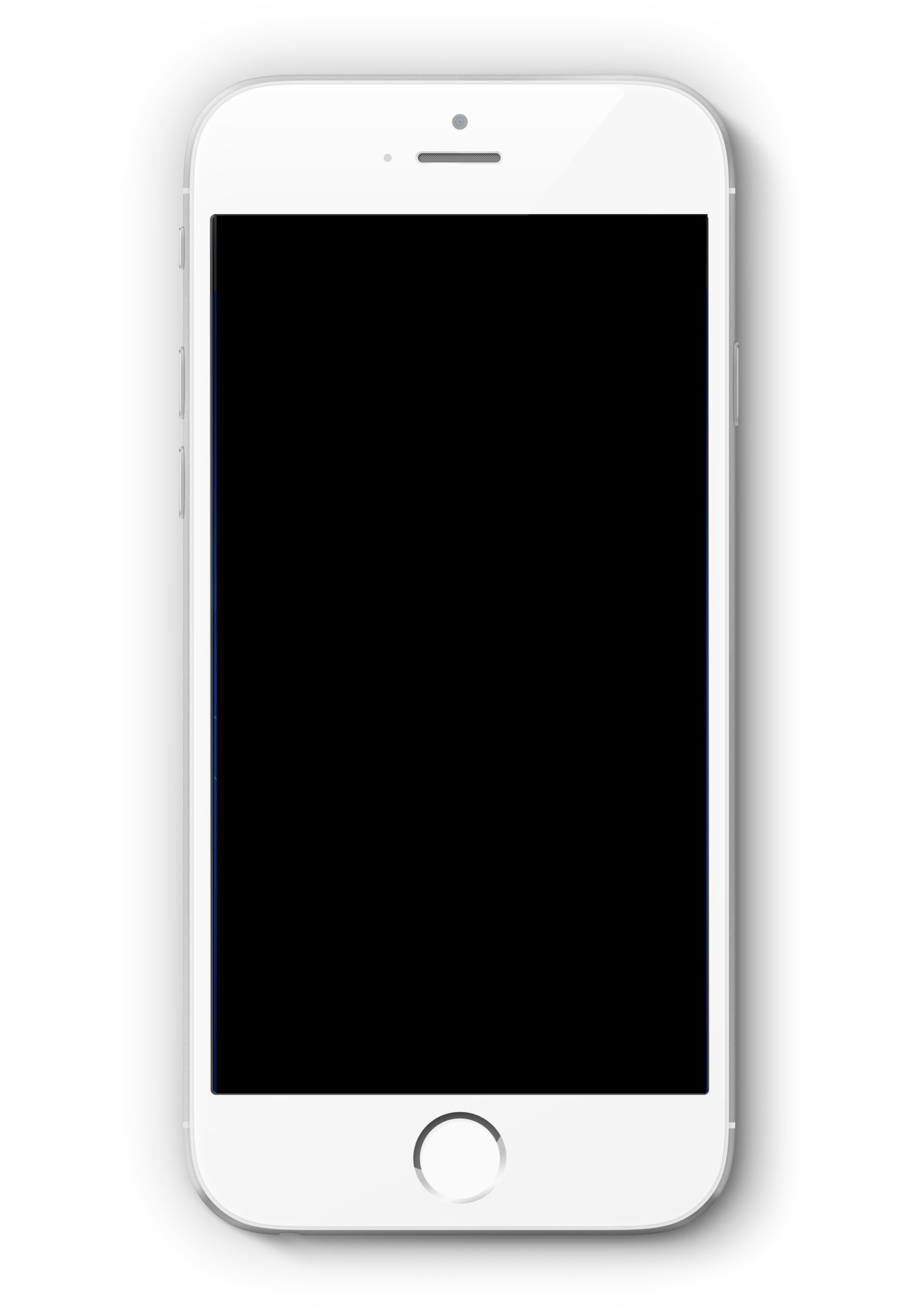 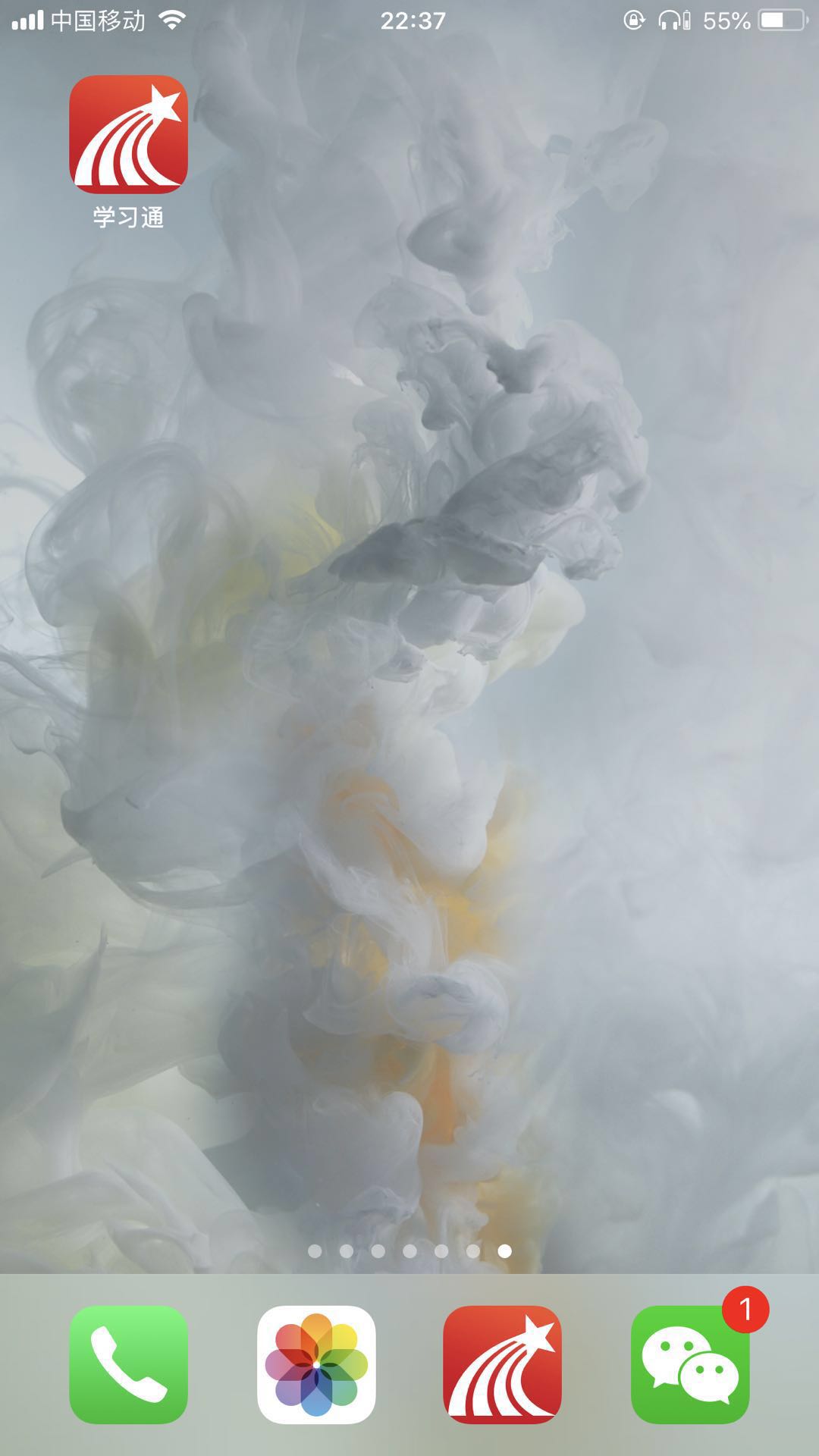 点击“他登录方式”
移动学习空间：登录
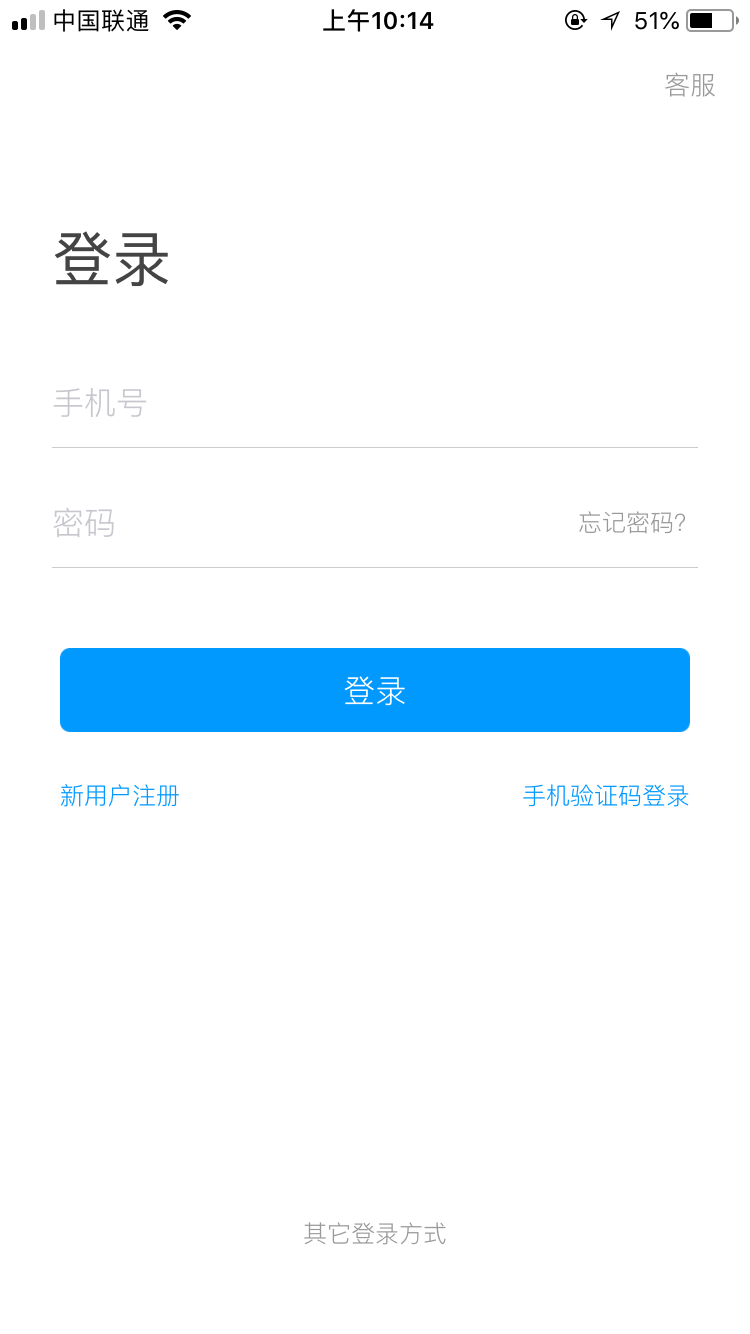 2.输入账号：学号
1.输入：茂名教学中心
3.输入密码：身份证后六位
移动学习空间：登录
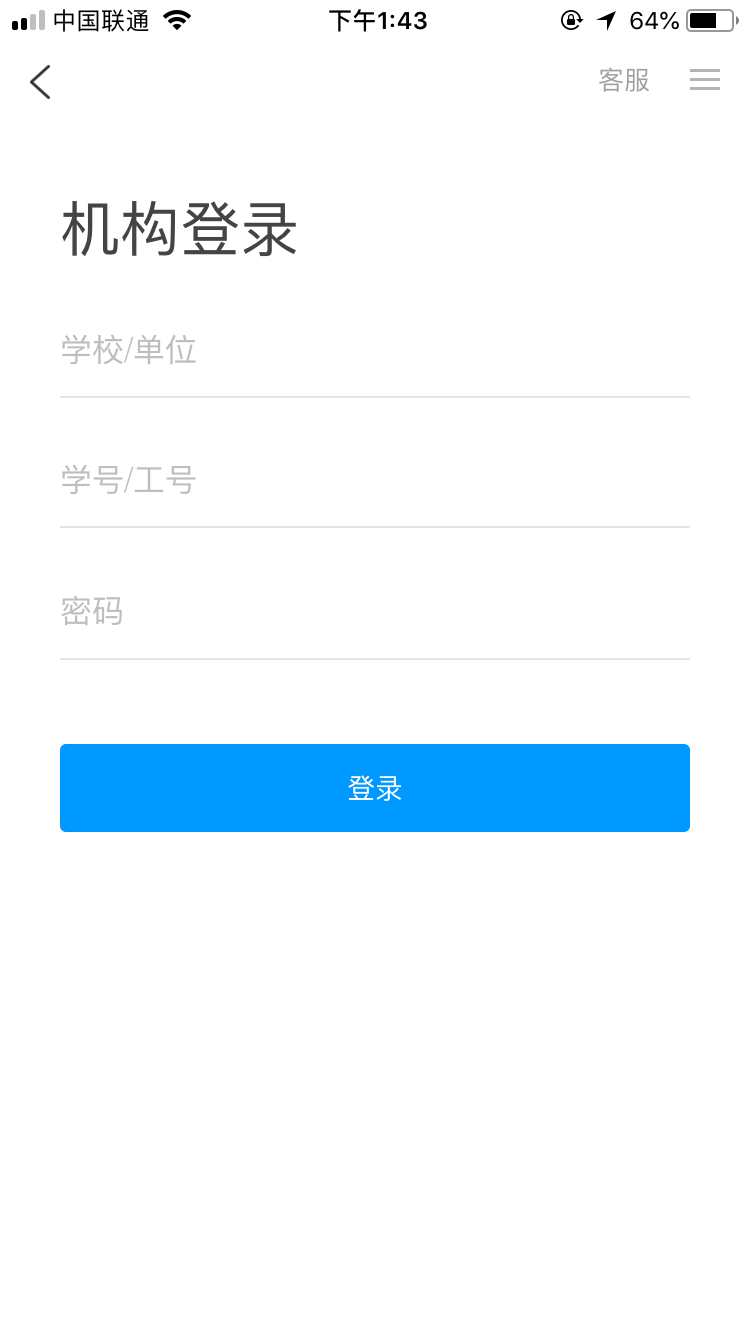 完成登录
绑定手机号，下次可直接用手机号登录或找回密码。
移动学习空间：绑定手机号
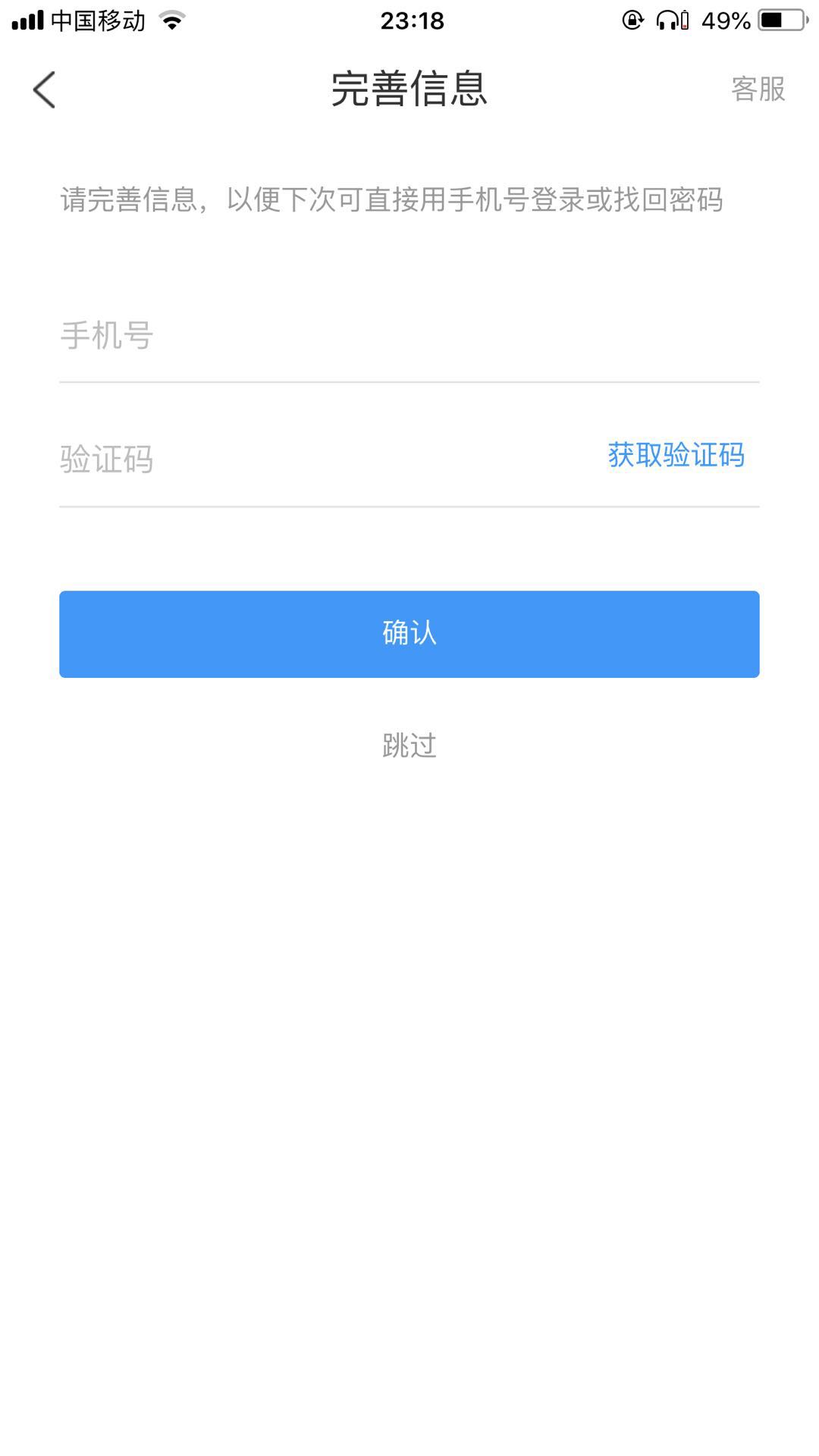 点击首页进入学习空间
移动端：登录成功界面
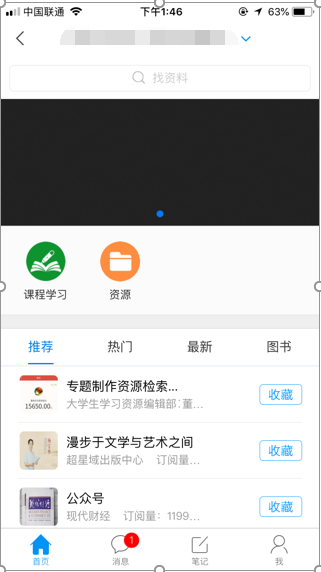 注意：移动端一定要通过学习通APP进行学习，不要通过手机网页等其他方式进行学习
点击进入“课程学习”
移动学习：课程学习
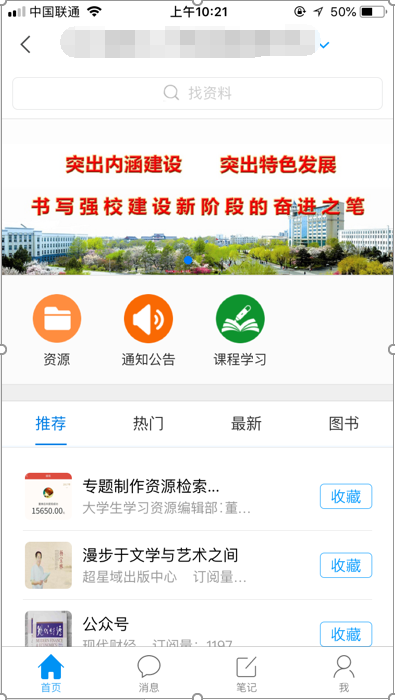 移动学习：课程学习
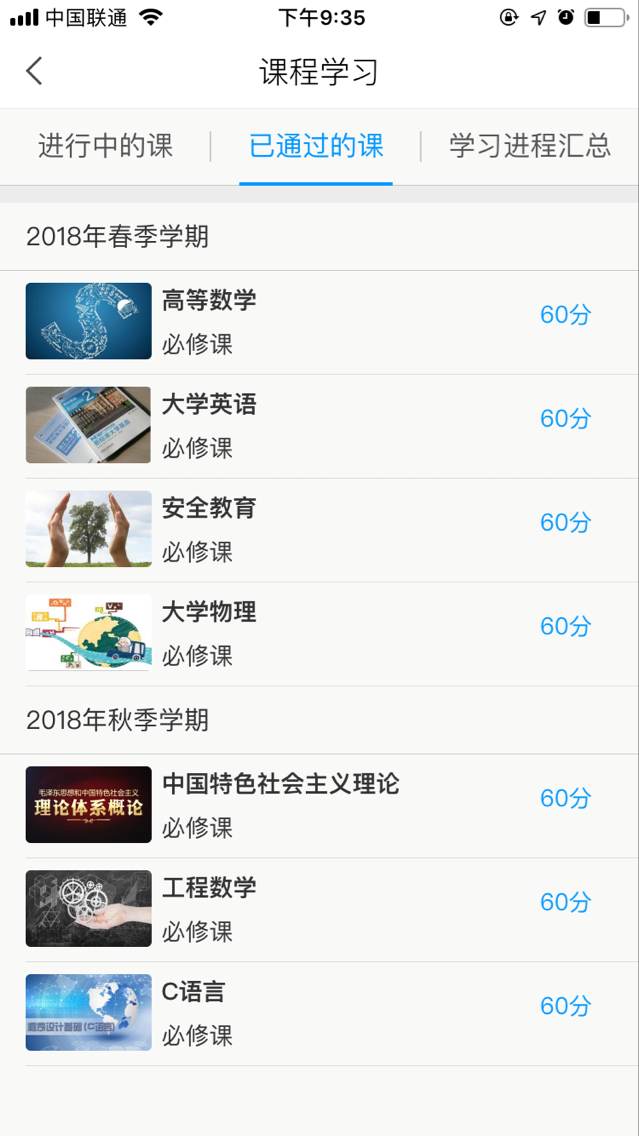 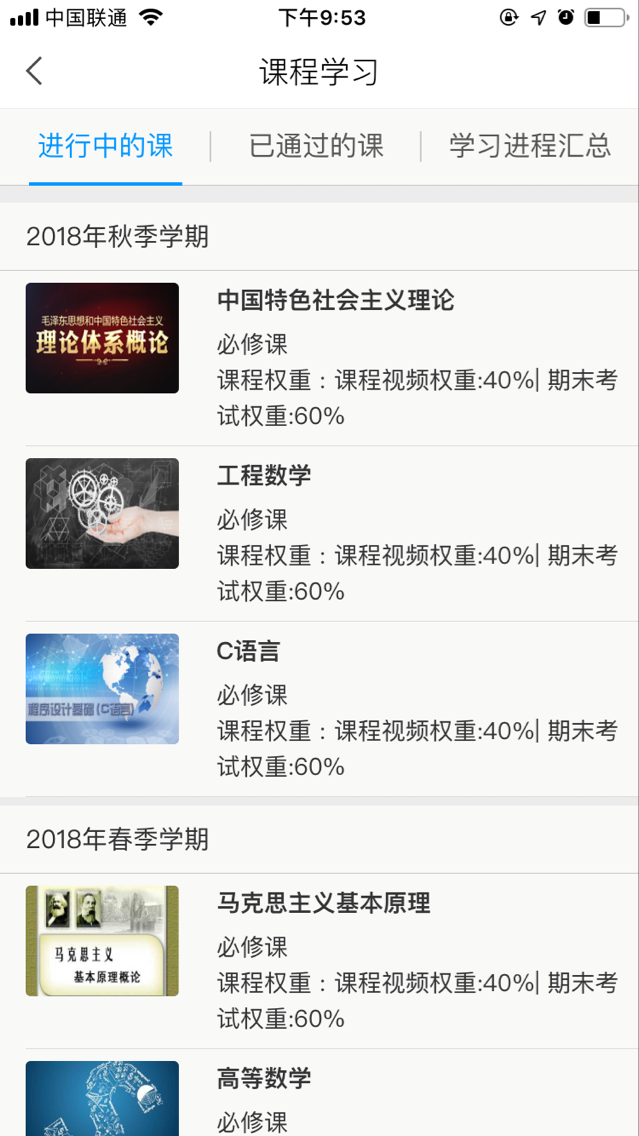 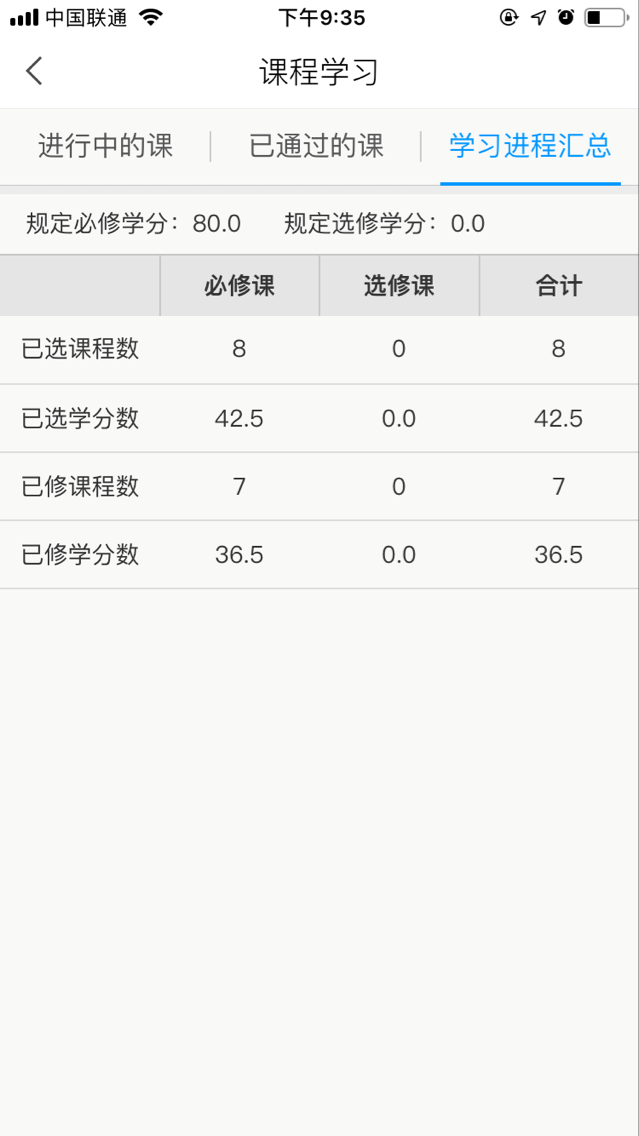 3.点击进入相应章节学习，电脑端与移动端学习数据同步。
2.点击“章节”
移动学习：课程学习
注：每个章节需要完成的任务点数量
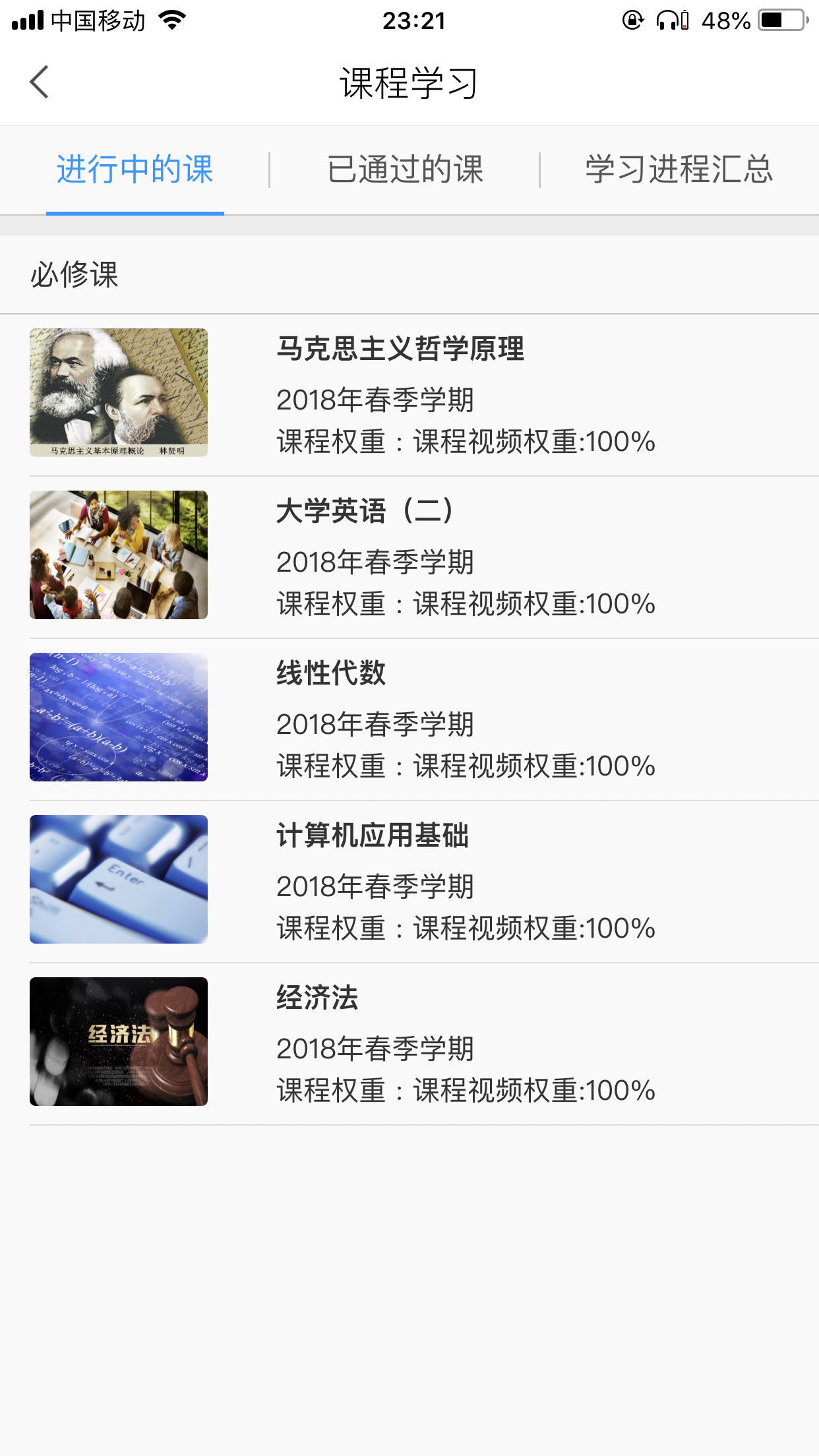 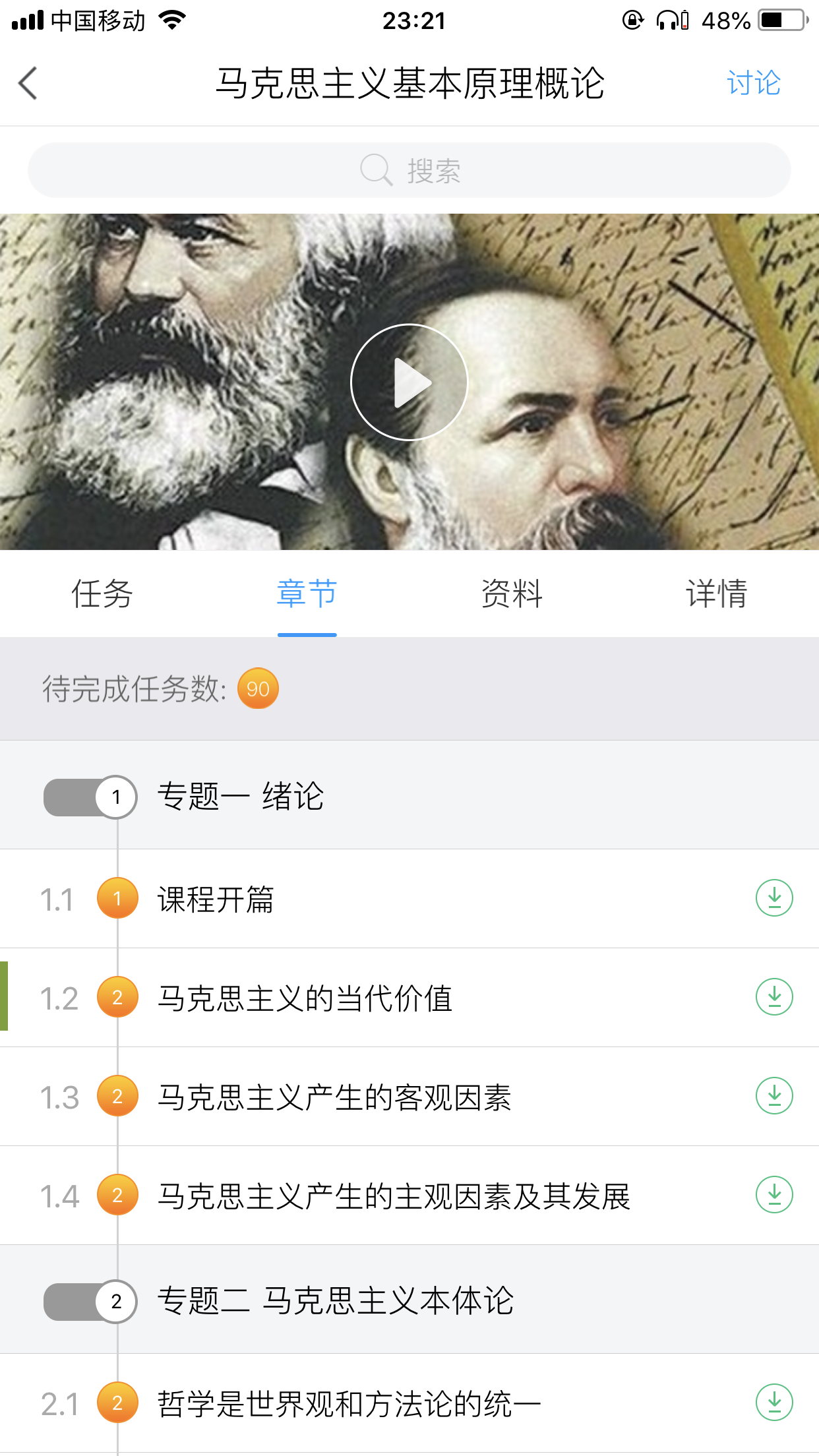 1.点击课程封面，进入课程。
个人空间：课程考试
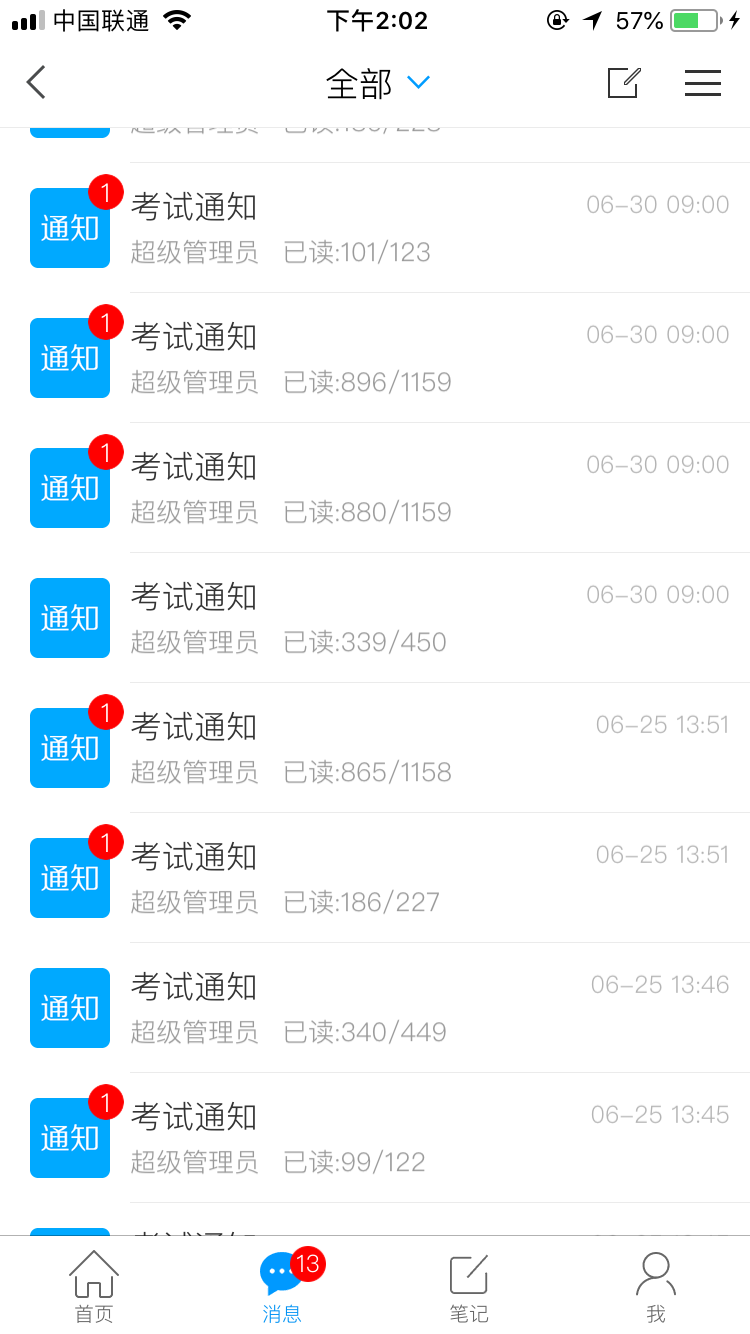 点击“通知”打开对应的考试通知
个人空间：课程考试
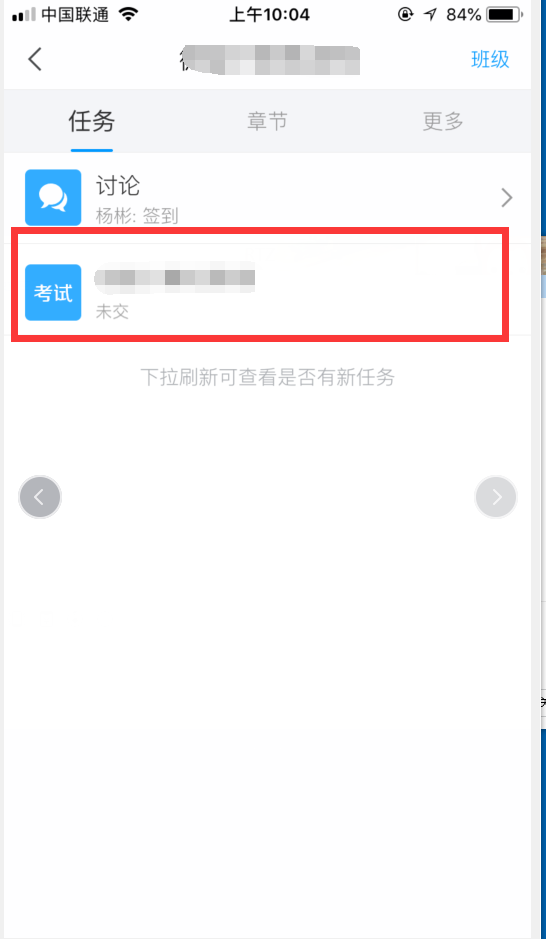 点击课程中的任务，点击此考试看见考试任务
个人空间：课程考试
点击此处考试，进入相应的考试页面，完成相应的考试作答
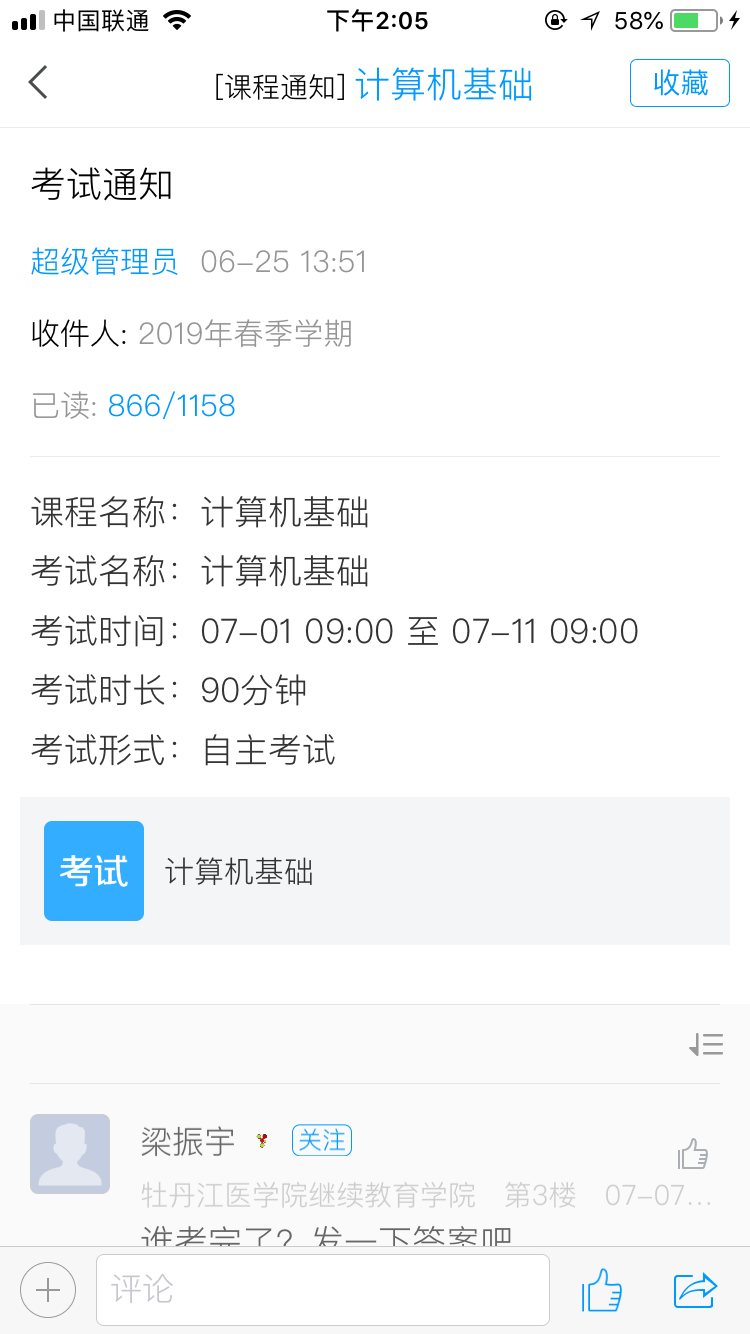 移动学习：学习资源
同学们：
    除了课程学习，移动学习平台还提供了海量学习资源，帮助我们拓展学习。

让我们一起遨游知识的海洋吧！
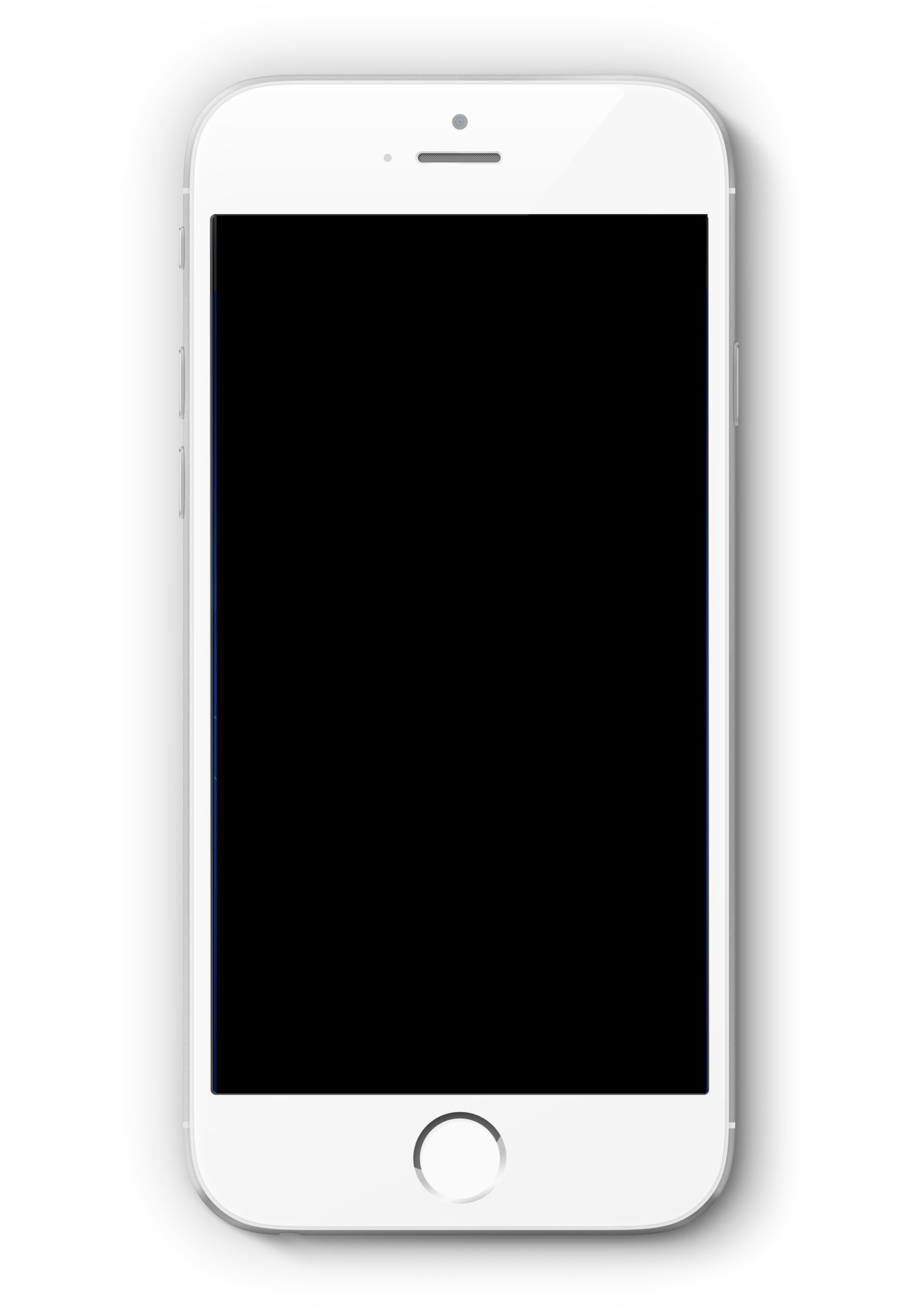 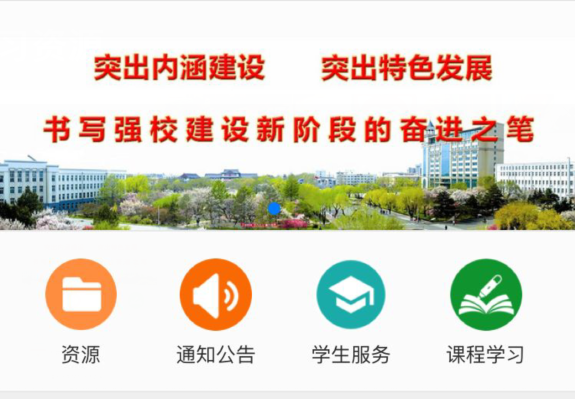